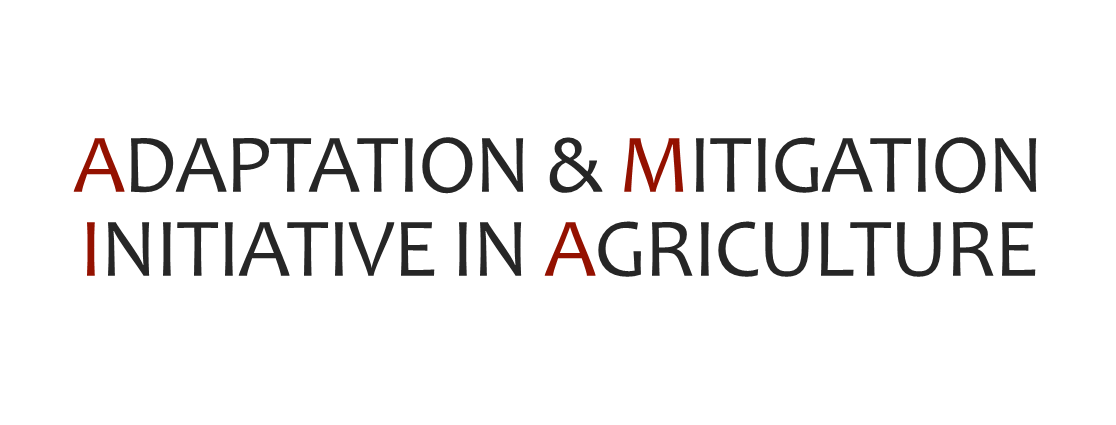 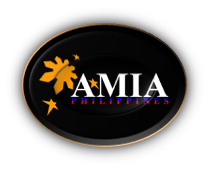 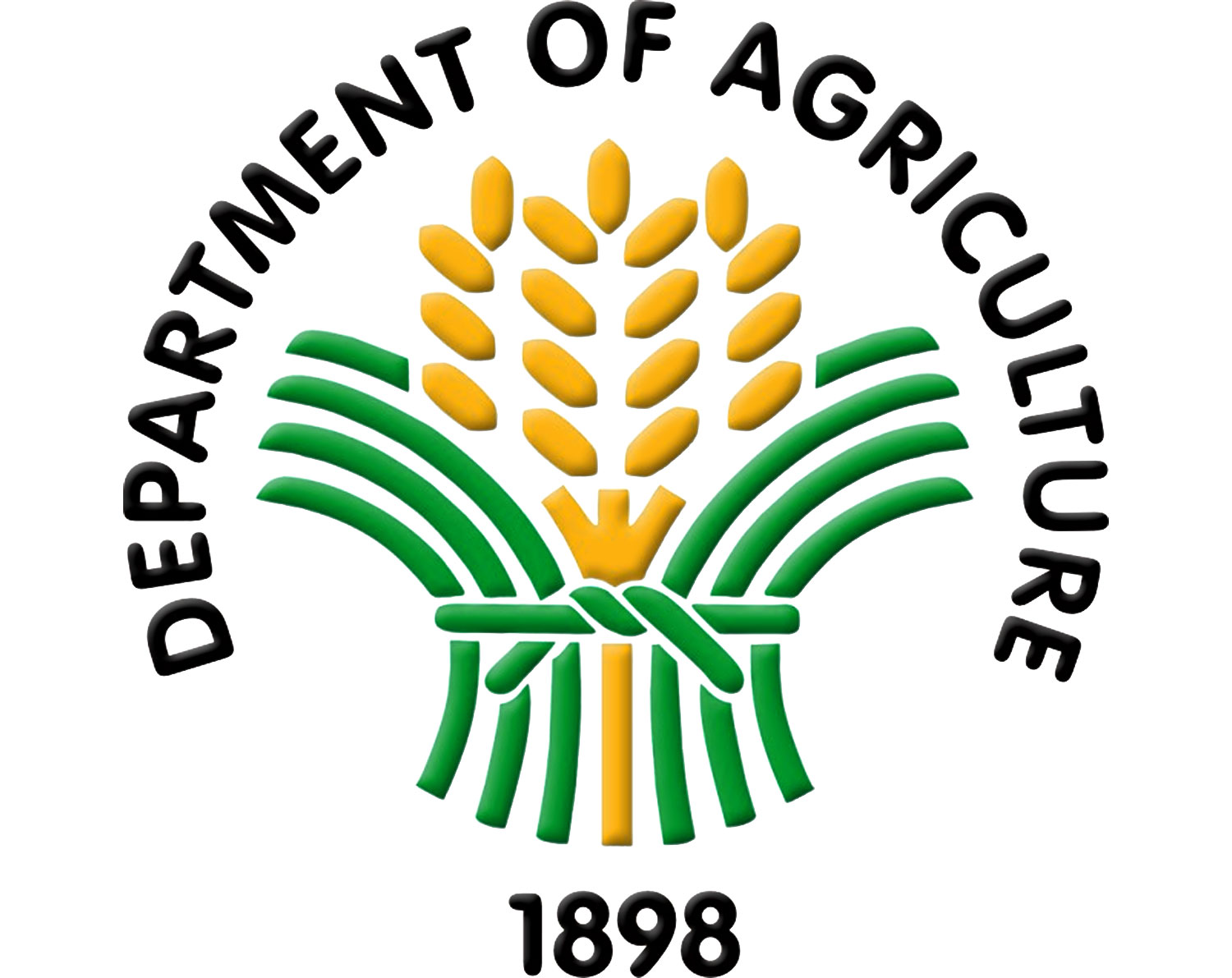 [Speaker Notes: Overall vision:  The Philippine agri-fisheries sector would enable local communities to manage climate risks (RESILIENT) 
                           while pursuing sustainable livelihoods (YET PROGRESSIVE)]
AMIA 1
(April 2015- September 2016 )
Establishing the enabling environment
Guidelines for planning based on landscape approach using  AMIA maps

Recommendations for adjusting policy instruments and development programs/projects 

Capacitating DA AMIA teams to mainstream CC issues in DA plans, programs, and budgets
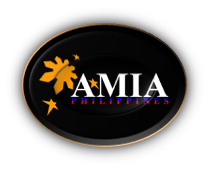 Resilient yet progressive▹ Agriculture and Fisheries ▹ Livelihoods and Communities
AMIA 2
(April 2016-January 2017)
AMIA 2+
(November 2016-2017/18)
Planning & Targeting for Climate-Resilient Agriculture

Assessment, planning & piloting for climate-resilient communities and livelihoods
Establishing & Outscaling Climate-Resilient Agriculture

Establishing and outscaling community-level research and development actions for climate-resilient agriculture
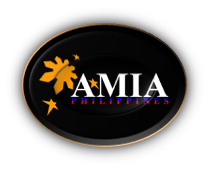 Building Climate-Resilient▹ Agriculture and Fisheries ▹ Livelihoods and Communities
AMIA Framework for Building Climate-Resilient Livelihoods & Communities
ESTABLISHING ENABLING ENVIRONMENT
KNOWLEDGE MANAGEMENT FOR RESULTS
mainstreamed policies/practices, strengthened capacities, identified emerging opportunities
VULNERABILITY ASSESSMENT AND RISK TARGETING
key risks identified with exposure and adaptive capacity assessed
DEVELOPING KNOWELDGE POOL OF CLIMATE-RESILIENT AGRICULTURE (CRA) OPTIONS
comprehensive resource pool of CRA innovations
CRA COMMUNITY ACTION-LEARNING: INITIAL PHASE
field-validated models and innovations
use-oriented monitoring and evaluation and evidence-based decision support
ENHANCING SERVICES AND INSTITUTIONS
CRA ACTIONS AND OUTCOMES AT SCALE
improved access and local relevance
implementation within and across regions/systems
INTEGRATING CRAs WITHIN AGRI-FOOD SYSTEMS AND VALUE CHAINS
resilience-driven livelihoods
PROGRAM MANAGEMENT AND PARTNERSHIP PLATFORMS
high-performing teams and alliances
Integrated Support Services
Climate Advisory
CCA Credit
Agri-Aqua Insurance
Productivity-enhancing technologies
CCA measures
Market linkage
Other support services
Mechanism to integrate agricultural support services to assist communities in the implementation of climate change adaptation measures
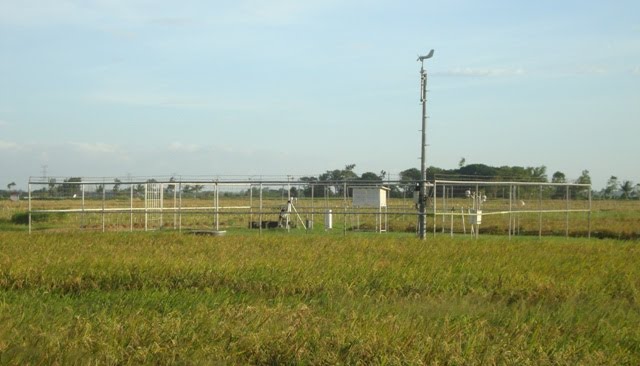 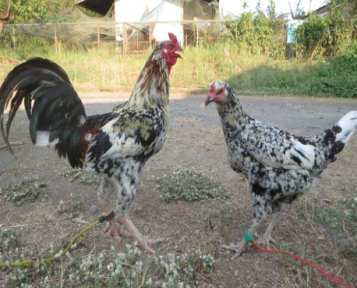 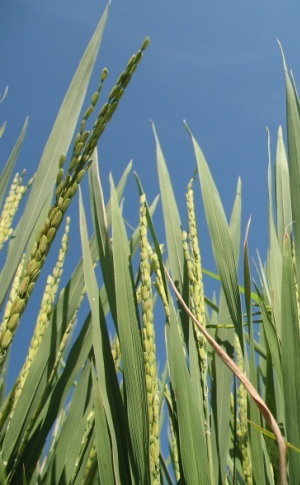 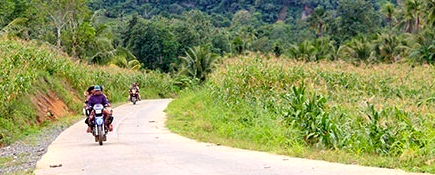 Evidence for National Adaptation Plan for Agriculture & Fisheries
ESTABLISHING ENABLING ENVIRONMENT
KNOWLEDGE MANAGEMENT FOR RESULTS
mainstreamed policies/practices, strengthened capacities, identified emerging opportunities
VULNERABILITY ASSESSMENT AND RISK TARGETING
key risks identified with exposure and adaptive capacity assessed
DEVELOPING KNOWELDGE POOL OF CLIMATE-RESILIENT AGRICULTURE (CRA) OPTIONS
comprehensive resource pool of CRA innovations
CRA COMMUNITY ACTION-LEARNING: INITIAL PHASE
Disaster/CC risks
field-validated models and innovations
use-oriented monitoring and evaluation and evidence-based decision support
ENHANCING SERVICES AND INSTITUTIONS
CRA ACTIONS AND OUTCOMES AT SCALE
Learn from previous/ongoing work /
low-hanging fruit
improved access and local relevance
implementation within and across regions/systems
Agriculture and Fisheries Modernization Plan 2017-2023
INTEGRATING CRAs WITHIN AGRI-FOOD SYSTEMS AND VALUE CHAINS
resilience-driven livelihoods
Philippine Development Plan 2016-2022
Weather/climate information services to enhance understanding of risk & uncertainty
PROGRAM MANAGEMENT AND PARTNERSHIP PLATFORMS
high-performing teams and alliances
Stronger M&E for DRR & CCA
AMIA will allow us to migrate from 
national commodity-based planning to 






to achieve food security and inclusive growth for 
poverty reduction.
Science- and risk-based
Agro-ecology sensitive
Location-specific planning
DA Systems-Wide Climate Change Office (DASWCCO)
 amiaphilippines@gmail.com
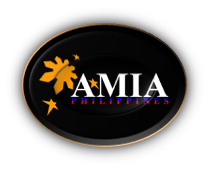 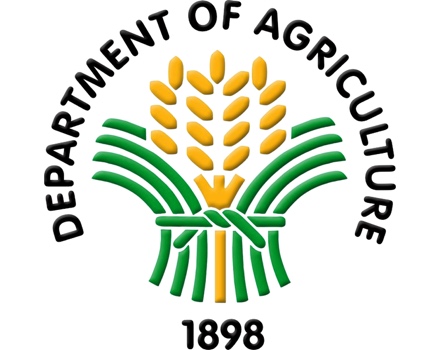